indatastod@trafikverket.se
NVDB-Webbinarie maj 2023
Agenda
Inledning

NVDB – Datavalideringar/Lastkajen: Vad är nytt?
Kontrollfiler
Exempel

NVDB-VISQ 

Frågestund
indatastod@trafikverket.se
NVDB maj 2023
NVDB - Datavalideringar i Lastkajen
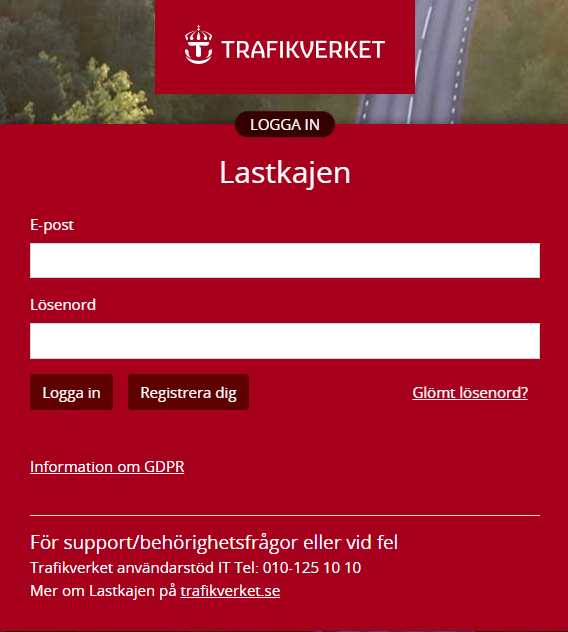 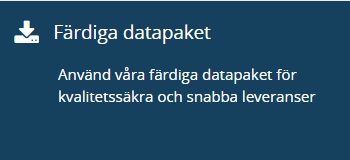 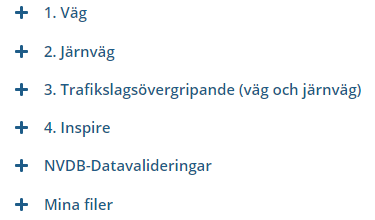 OBS!! 

Begär tillgång till NVDB – Datavalideringar via mail till lastkajen@trafikverket.se
indatastod@trafikverket.se
NVDB maj 2023
Inledning
Rotfelsanalys
Omedelbara åtgärder/rättningar
Förebyggande åtgärder
DPS
---------
------------
------------
-------------
TDOK
---------
------------
------------
------------
Regelverk
Ajourhållning
Manuell eller automatiserad
Diket & Portvakten
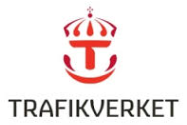 Externa kvalitetskontroller
Resultatrapport el. liknande
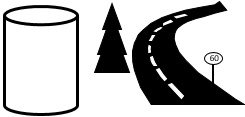 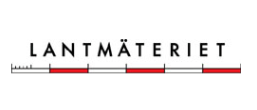 NVDB - Data-
valideringar
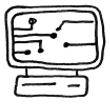 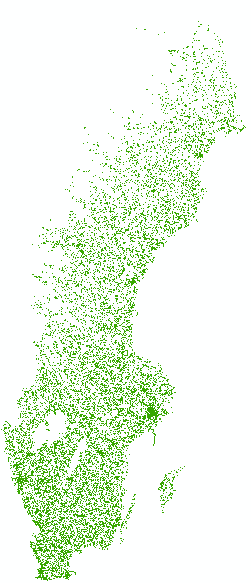 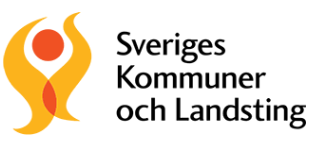 NVDB-VISQ
Prioriterad grunddata
Intranätet samt extern inloggning
Annan kvalitetsinformation
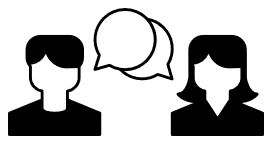 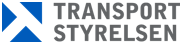 Dataprodukt-utveckling
Lastkajen
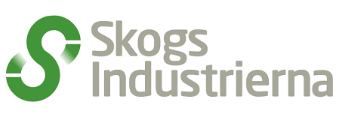 Underlag för kvalitetsdeklaration
Redovisning & visualisering
indatastod@trafikverket.se
NVDB maj 2023
NVDB - Datavalideringar
Datavalideringskontroller med syfte att regelbundet fånga upp brister

Fullständighetskontroller: Företeelser som skall vara heltäckande; var saknas det utbredningar eller vart ska det inte finnas utbredning?
Sambandskontroller: Företeelsers förekomst eller attributvärde, som villkoras av vilka värden vissa andra företeelser har.
indatastod@trafikverket.se
NVDB maj 2023
Kommun_Cykelvagskategorier_F_Brist - Cykelvägskategorier ska finnas heltäckande där dataprodukten 	Vägtrafiknät har värdet cykelnät.
Kommun_Cykelvagskategorier_F_Over - Cykelvägskategorier ska inte finnas där dataprodukten 	Vägtrafiknät har värdet bil eller gångnät.
Kommun_GCM_vägtyp_F_Brist - GCM-vägtyp ska finnas heltäckande där Vägtrafiknät har värde gång- 	eller cykelnät .
Kommun_ GCM_vägtyp_F_Over - GCM-vägtyp ska inte finnas där Vägtrafiknät har värdet bilnät.
Kommun_GCMVägtyp_T_felkod – punkt som är i korsning mellan bil på en sidan och gc väg andra sidan 	och där koden representerar inte ”övergångställe” 
Kommun_Slitlager_F_Brist – där slitlager saknas. 
Kommun_Funktionell vägklass samt vägtrafiknät – kan också dyka upp men är sällsynt.
indatastod@trafikverket.se
NVDB maj 2023
Gatutyp
Kommun_Gatutyp_F_Brist_A – Gatutyp saknas på kommunalt nät samt enskild nät inom    tättbebyggt område
Kommun_Gatutyp_F_Over_B – ska inte finnas på gång och cykelnät
Kommun_Gatutyp_S_kvartersvägar – ska inte finnas där tättbebyggt område saknas på enskild nät.
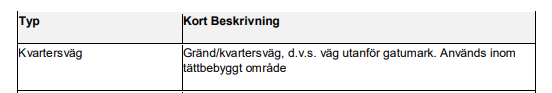 indatastod@trafikverket.se
NVDB maj 2023
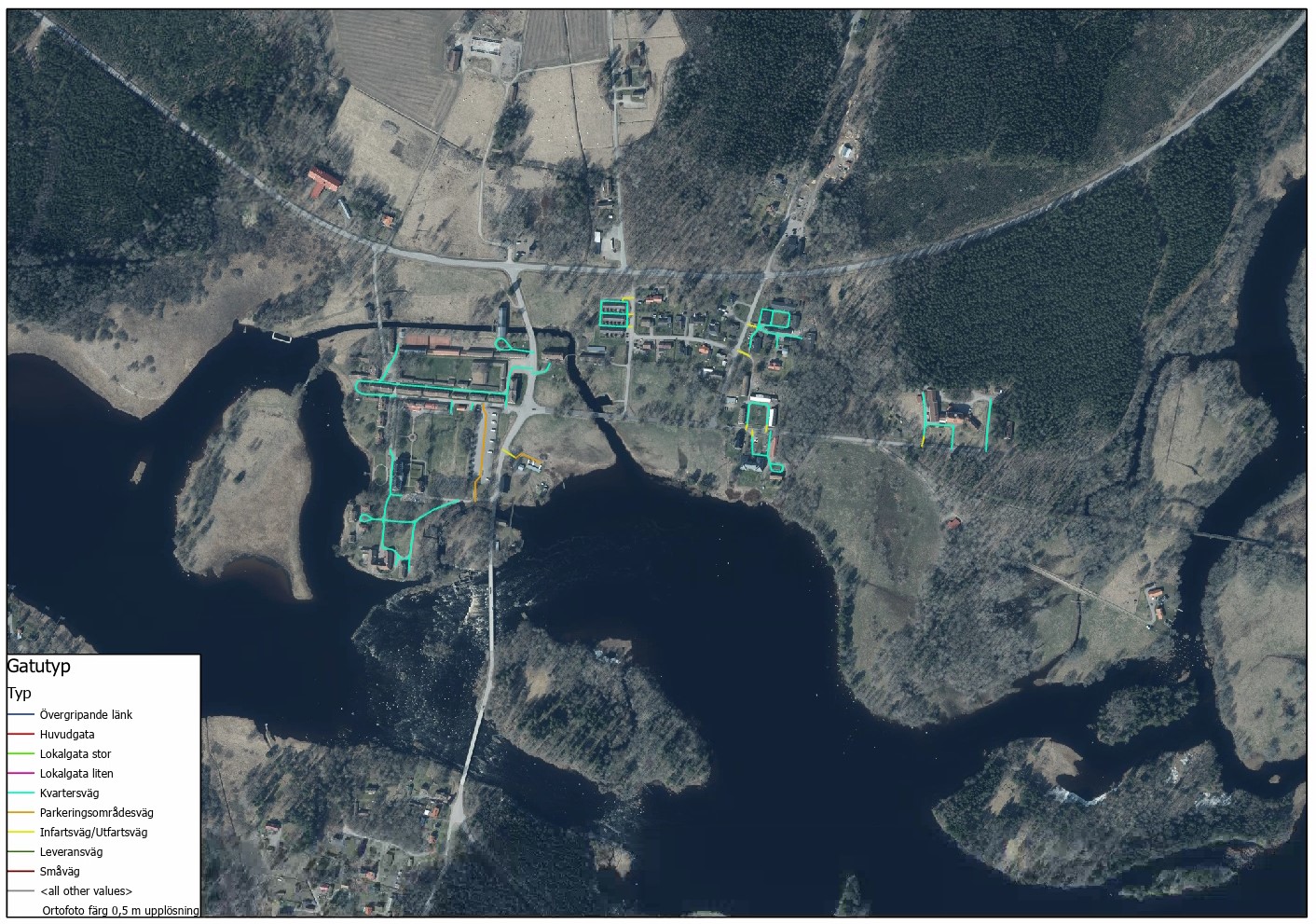 Gatutyp - bilder
indatastod@trafikverket.se
NVDB maj 2023
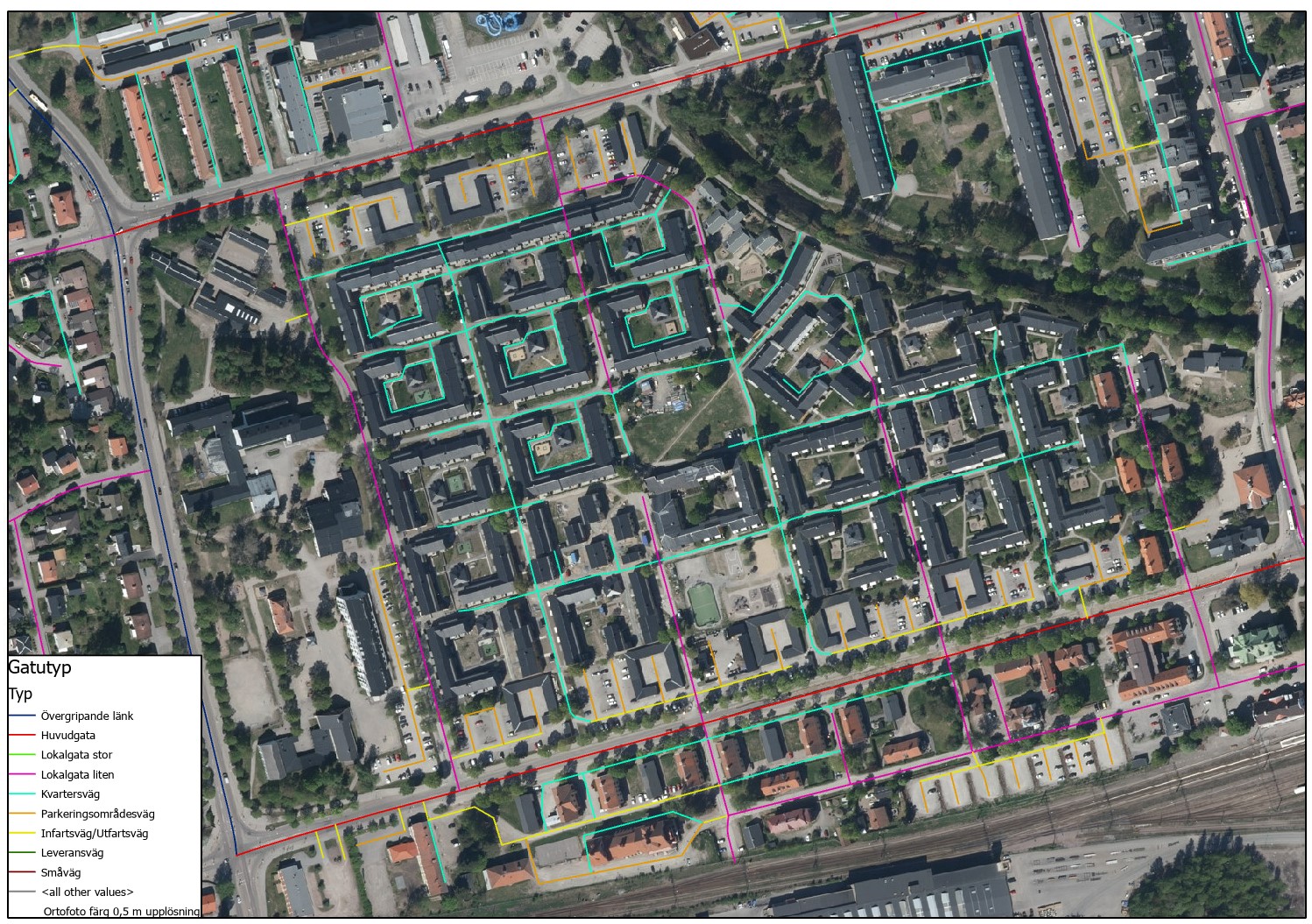 Gatutyp - bilder
indatastod@trafikverket.se
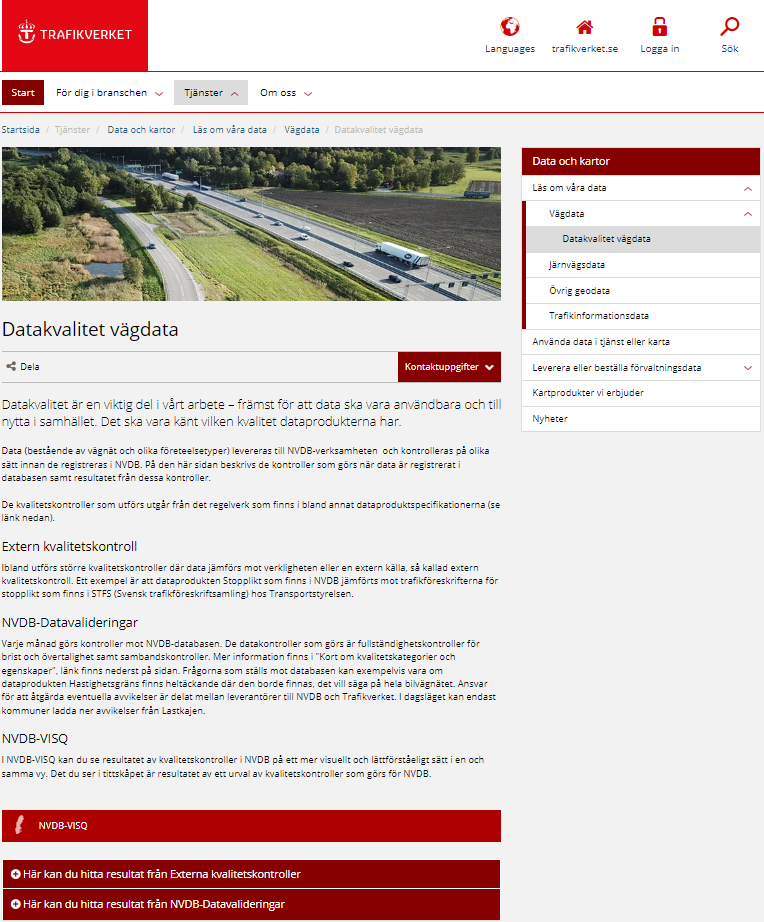 NVDB maj 2023
Datakvalitet Vägdata
https://bransch.trafikverket.se/tjanster/data-kartor-och-geodatatjanster/las-om-vara-data/vagdata/datakvalitet-vagdata/
indatastod@trafikverket.se
NVDB maj 2023
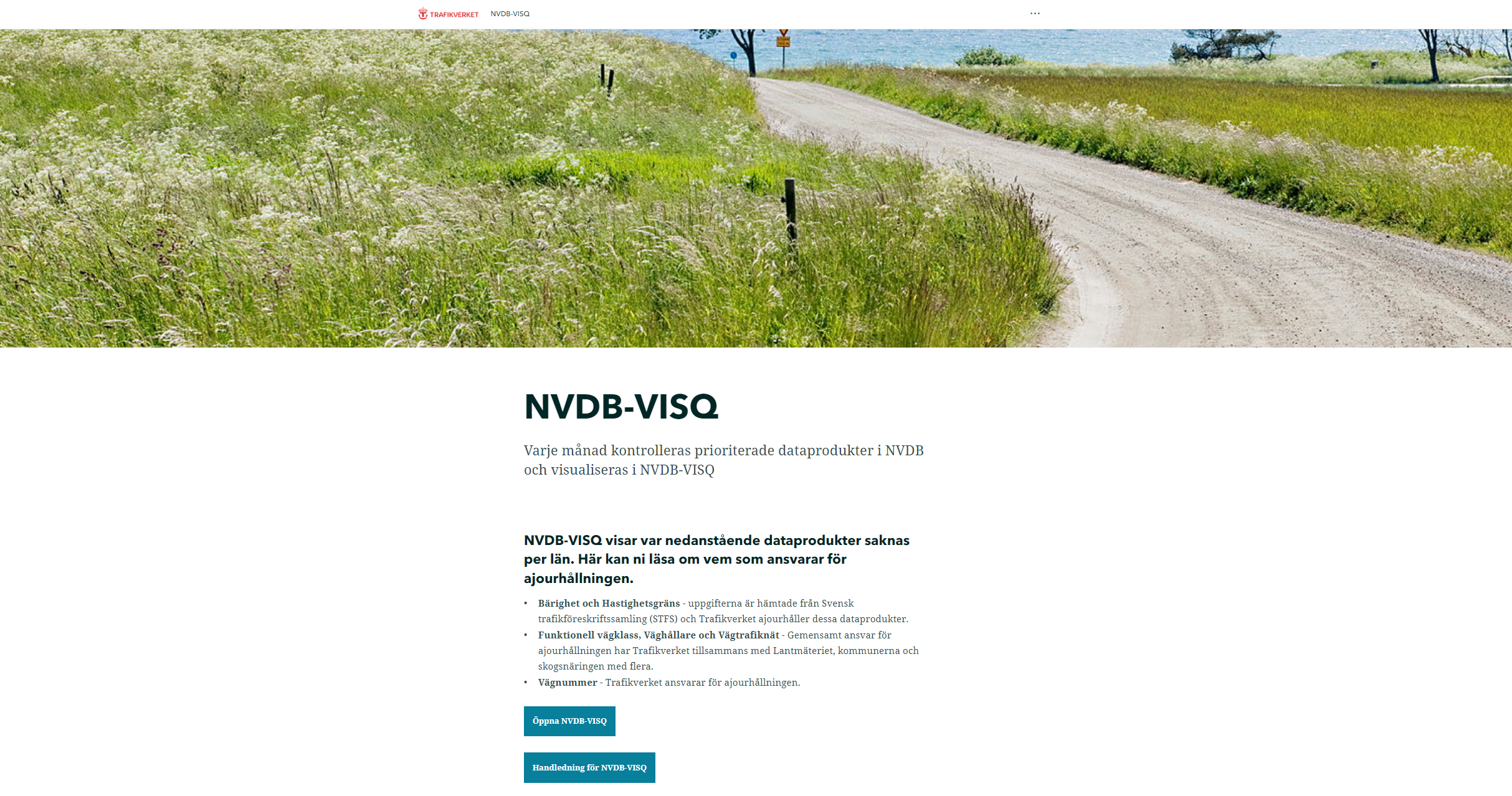 indatastod@trafikverket.se
NVDB maj 2023
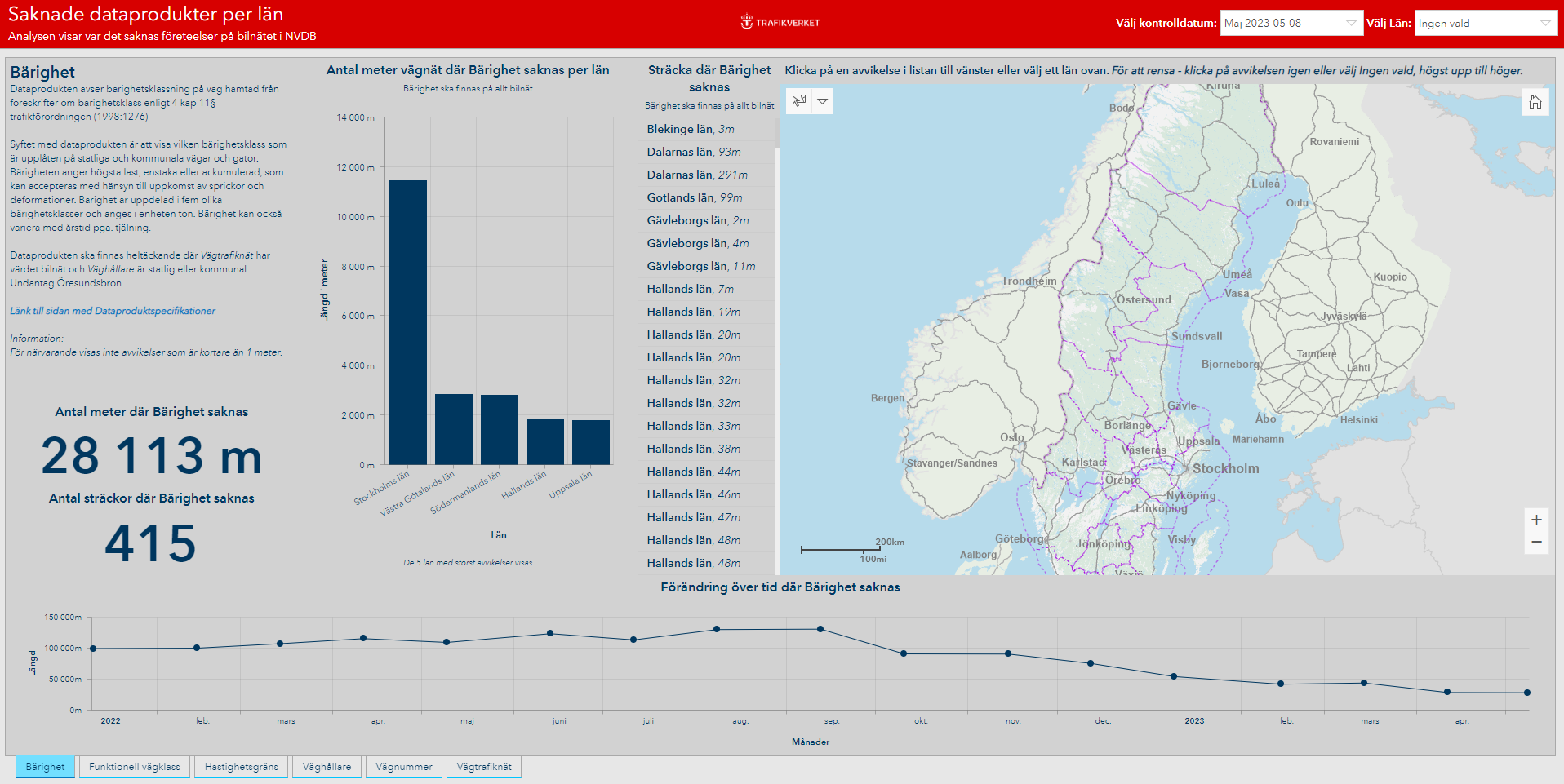 indatastod@trafikverket.se
NVDB maj 2023
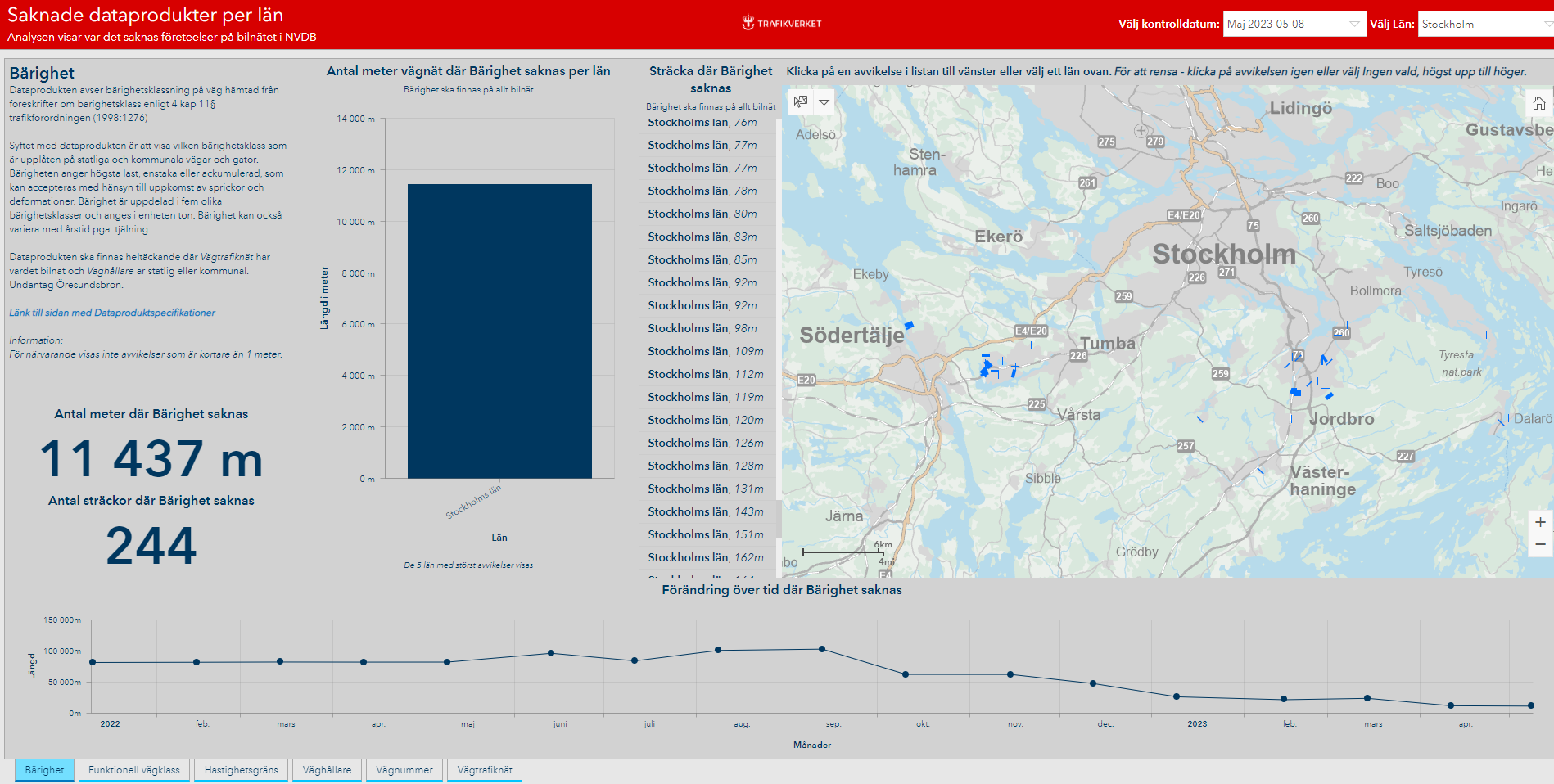 indatastod@trafikverket.se
NVDB maj 2023
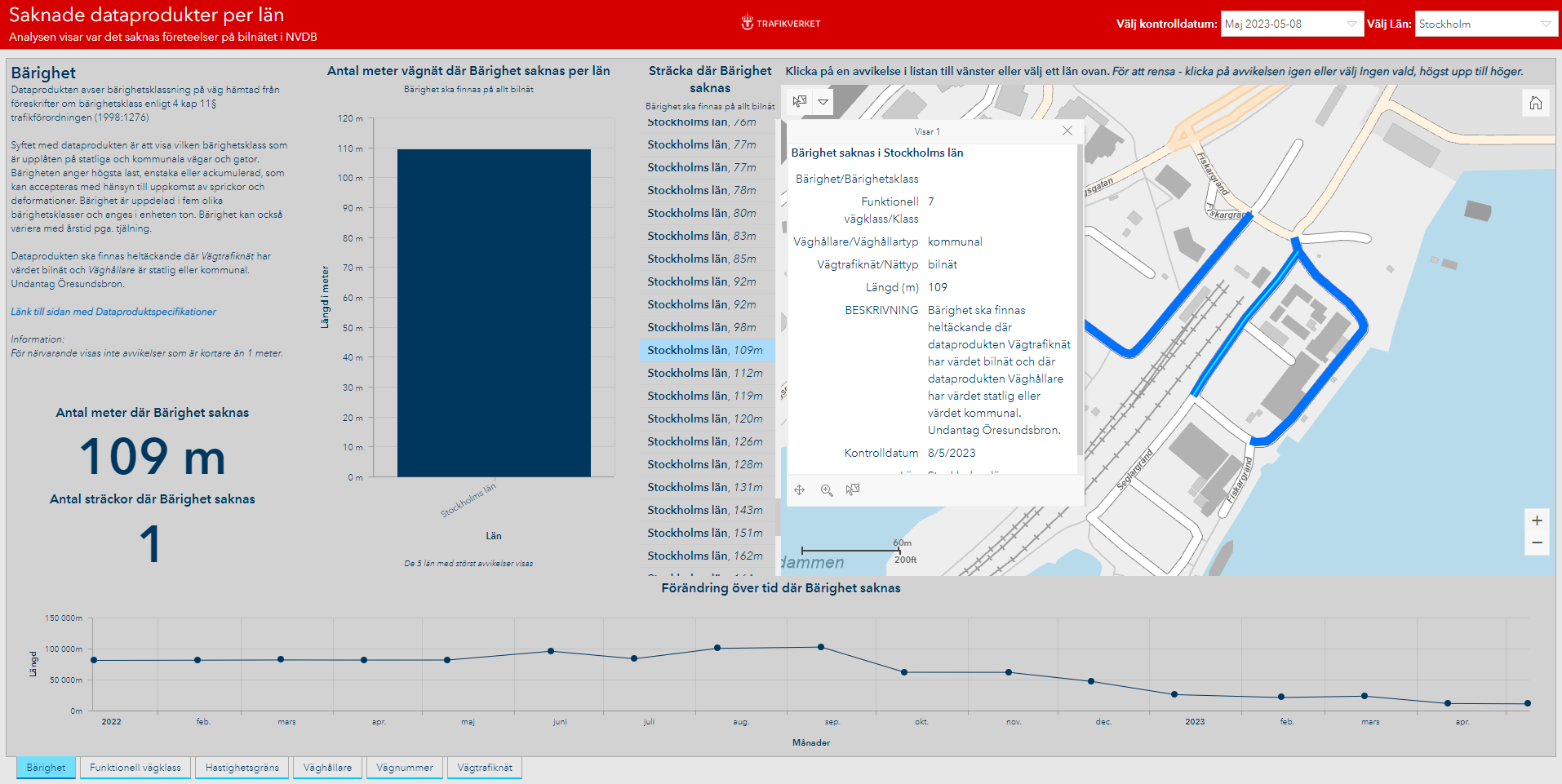 indatastod@trafikverket.se
NVDB maj 2023
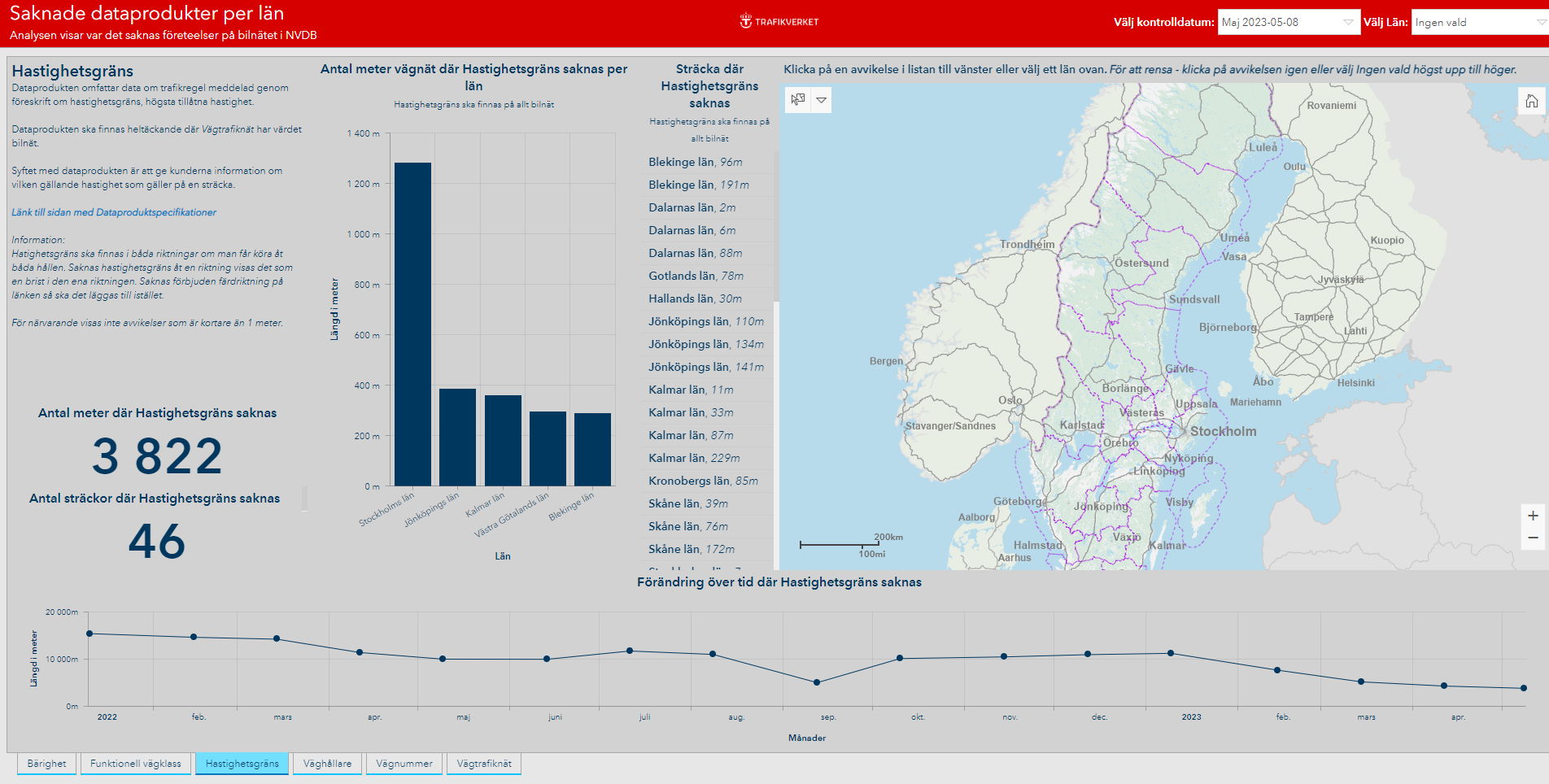 indatastod@trafikverket.se
Frågor??
indatastod@trafikverket.se